Los sonidos pueden venir de
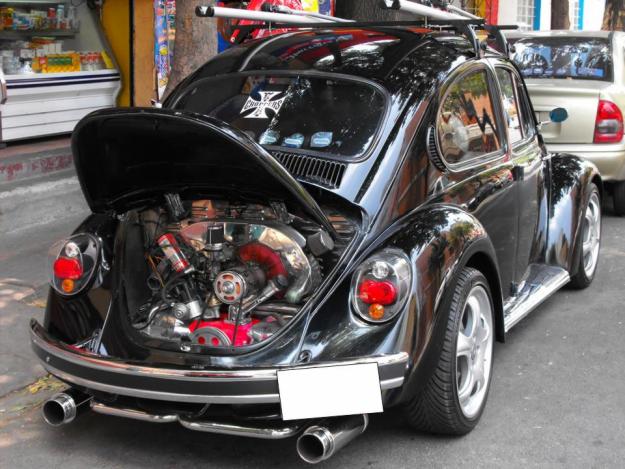 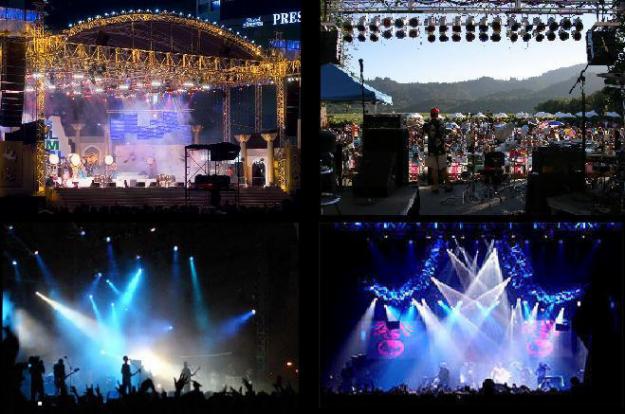 Un concierto
Equipos
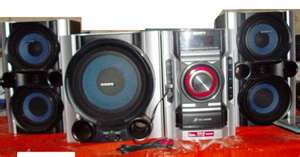 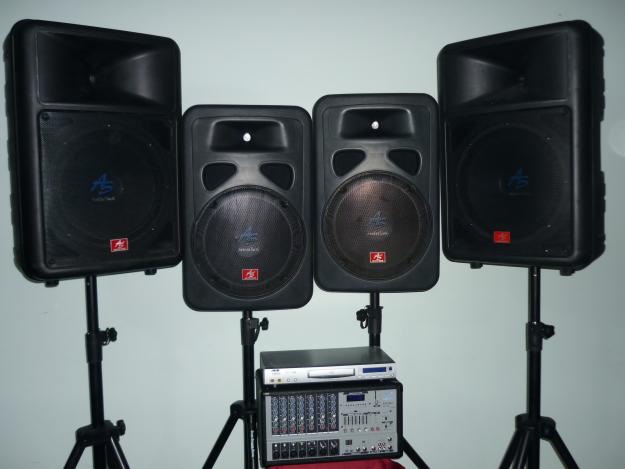